Der Strahlensatz
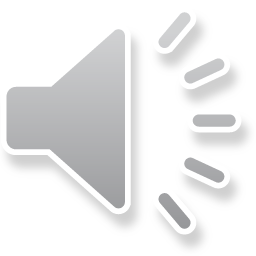 1.  Strahlensatz
A´
A
B´
B
S   x
Strahlensatzfigur
2 Strahlen mit dem Anfangspunkt S
2 parallele Geraden AB und A´B´
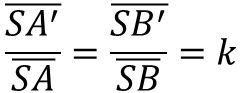